ExerCise #3
Computability Review
Write your name and answer the following on a piece of paper
Briefly describe how you might create a sound analysis that detects null pointer errors. Your analysis should be non-trivial (i.e. it should detect at least SOME true positives)
1
Analysis Categories
EECS 677: Software Security Evaluation
Drew Davidson
Administriviaand Announcements
4
Class Progress
To Explore Security Analysis, we’re getting a grounding in Program analysis

many (all?) Program misbehaviors have security Implications
Last Time: Computability
5
Review: Computability
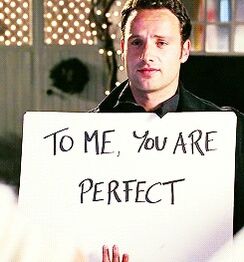 Theoretical Limit of Analysis: Rice’s Theorem
Analysis cannot be perfect
We can bound the type of imperfection:
Soundness (no Type I errors)
Completeness (no Type II errors)
provably
im
Lecture Outline
Consequences of Rice’s Theorem
Categorizing Analyses
Dynamic
Static
Building an Analysis
7
Consequences of Rice’s Theorem
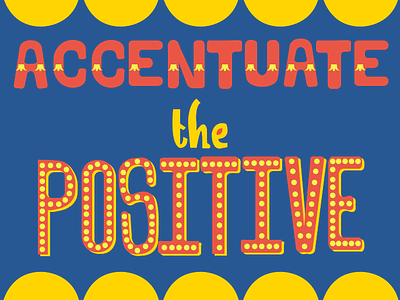 Analysis doesn’t demand perfection
Fertile grounds for exploring different techniques
Practical Analysis Considerations
8
Consequences of Rice’s Theorem
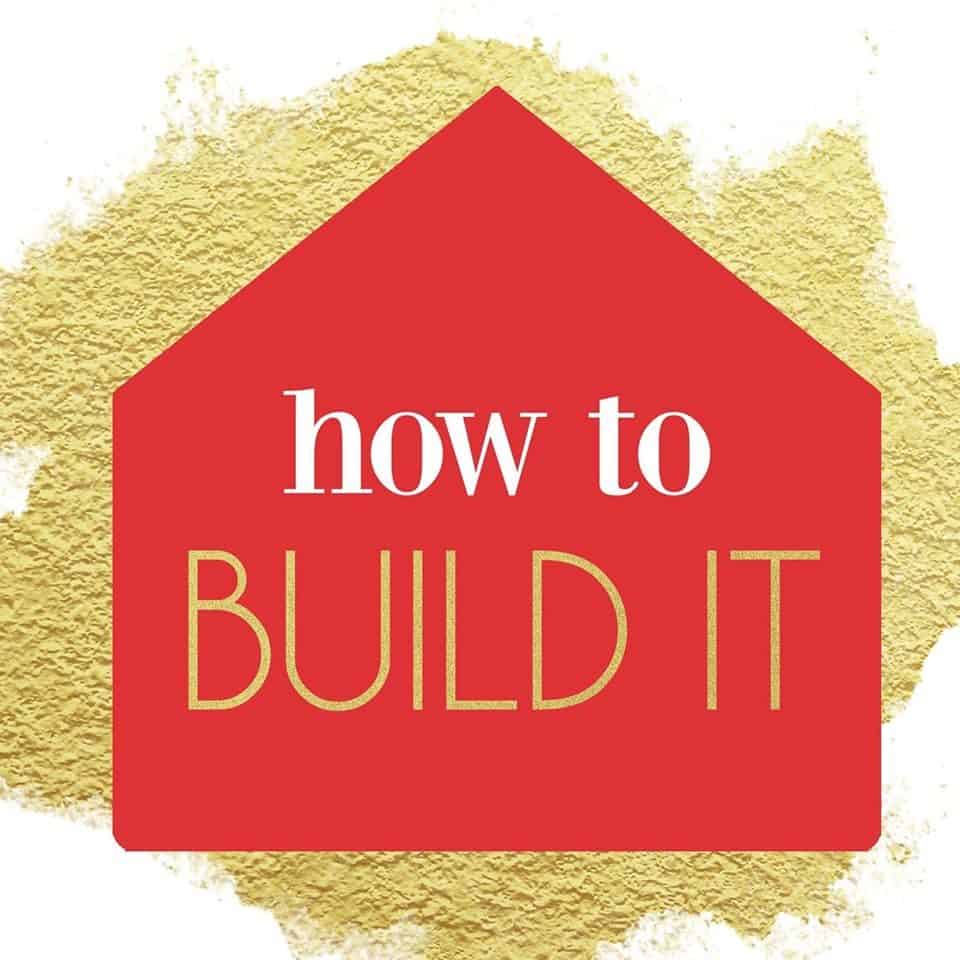 We’ll explore some of the ways an analysis may be structured
Also spare a thought for assessing the quality and appropriateness of an analysis
Guarantees With Caveats
9
Consequences of Rice’s Theorem
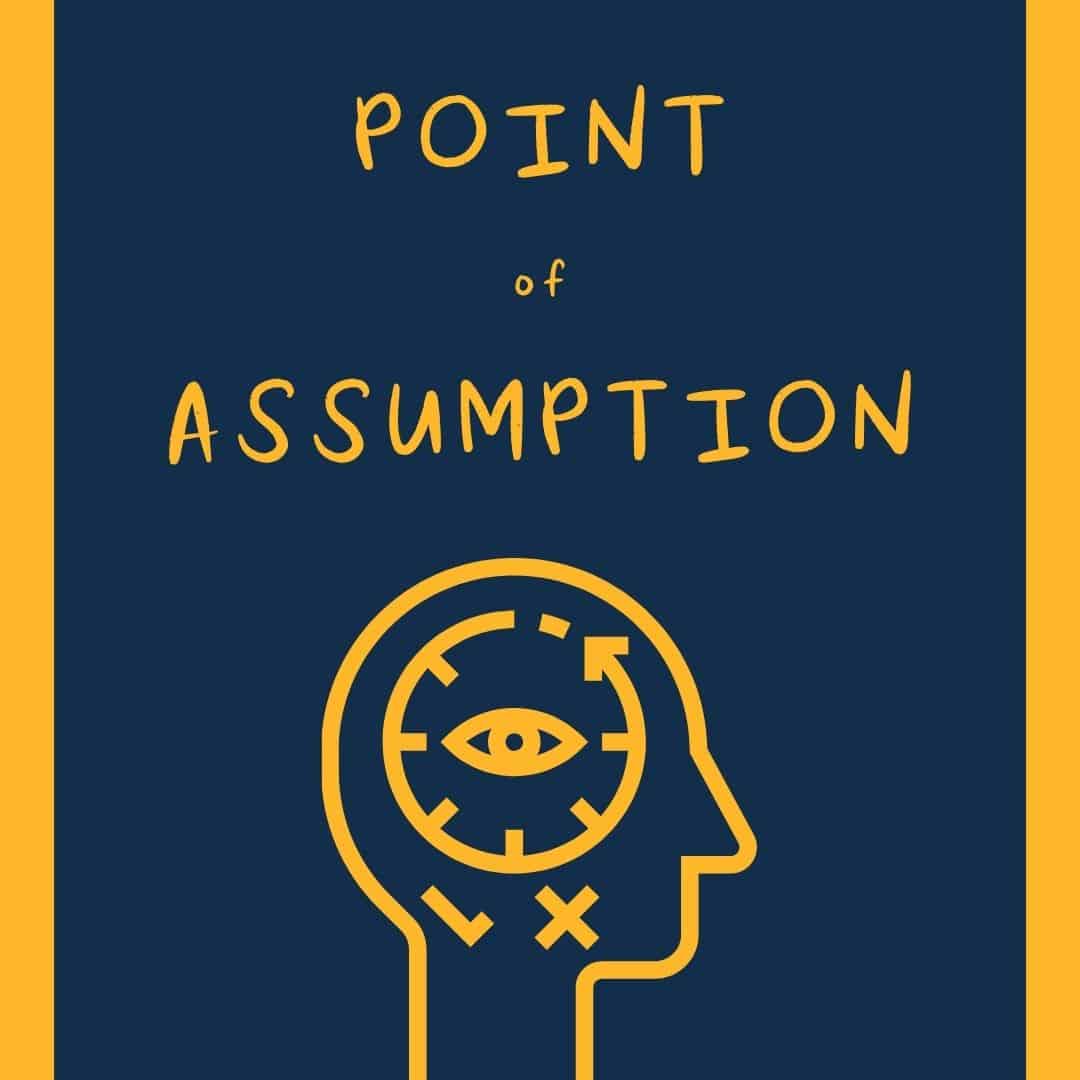 Soundness/completeness aren’t the whole story on analysis quality
They are still super nice to have!
Often useful to have a guarantee under some assumption
Partial Correctness
10
Consequences of Rice’s Theorem
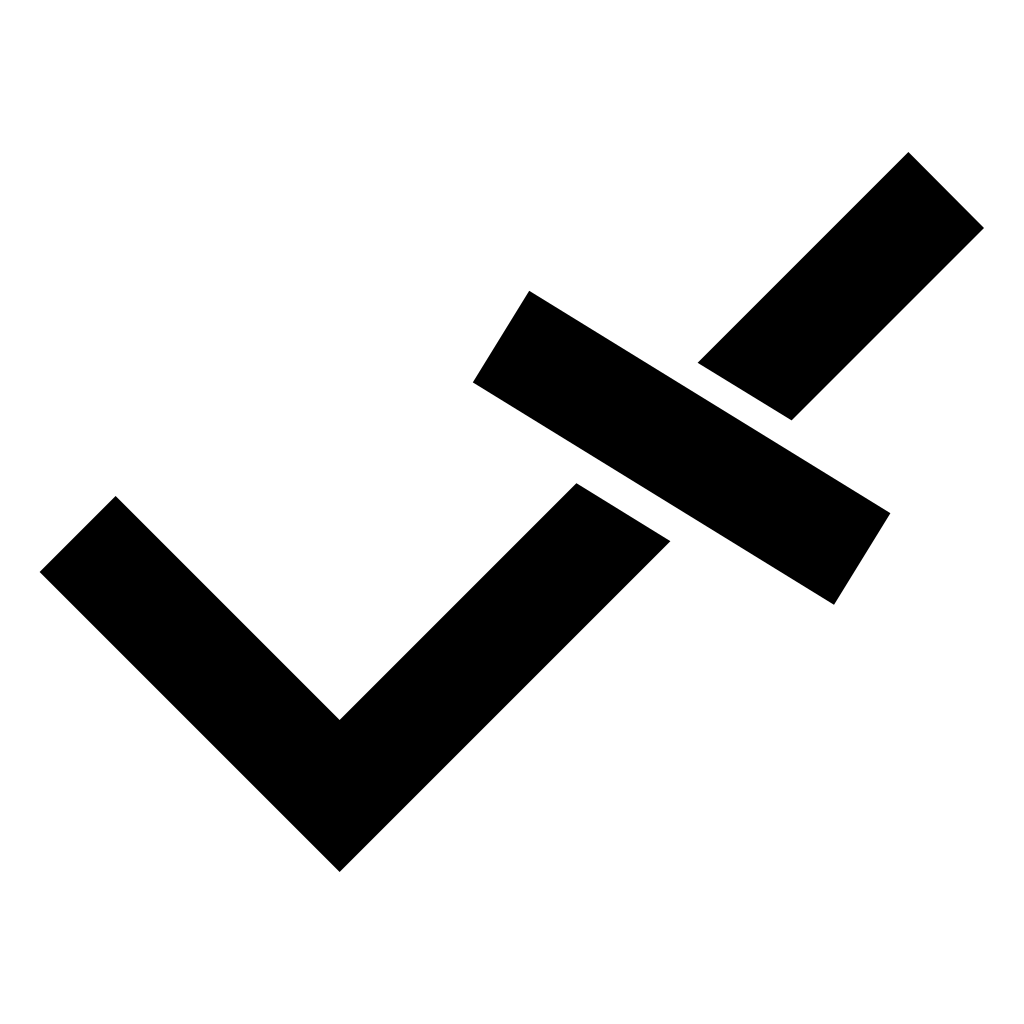 Definition: An algorithm is partially correct if it only returns correct answers
Definition allows for sometimes not returning an answer!
Lecture OUtline
Consequences of Rice’s Theorem
Categorizing Analyses
Dynamic
Static
Static vs Dynamic Analysis
12
Categorizing AnalySEs
One distinction in analysis is how the analysis treats the target
Static analysis – Operates without running the program
Dynamic analysis  - Operates with running the program
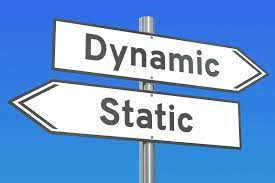 Analysis Method vs Errors
13
Categorizing Analyses
It’s natural to consider the types of compromises of each analysis method
Static analysis 
Often builds a model of the program, makes inferences on that model
Tends to make completeness easier
Scalability concerns for large programs
Dynamic analysis
Often performs the analysis by straight up running the program, observing behavior
Tends to make soundness easier
Coverage problems
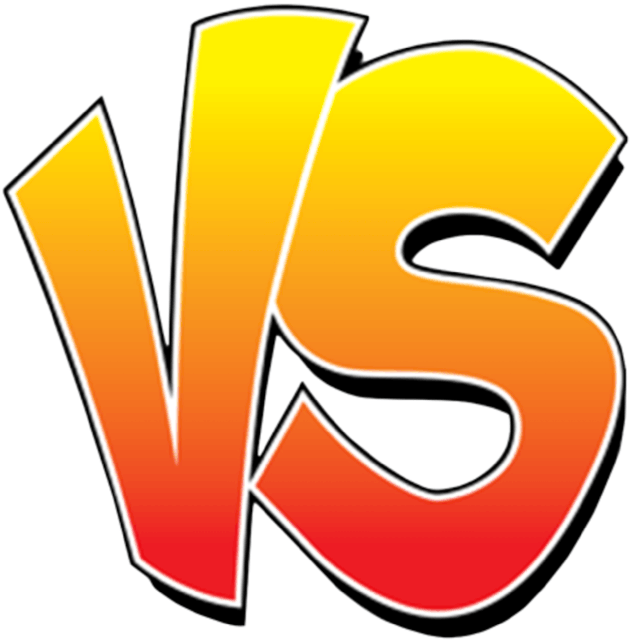 Some Forms of Dynamic Analysis
14
CATEGORIZING ANALYSES
Testing
Fuzzing
Symbolic Execution
Testing
15
CATEGORIZING ANALYSIS
What happens when we do <this>?
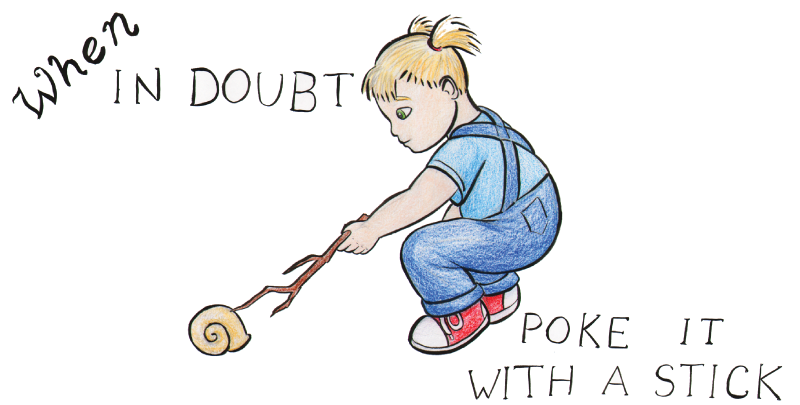 Testing
16
CATEGORIZING ANALYSIS
What happens when we do <this>?
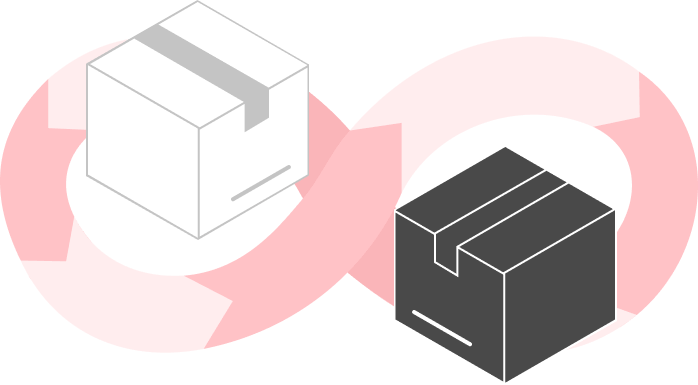 Classic Limitations of Testing
17
CATEGORIZING ANALYSIS
It’s hard to predict what might go wrong (presumably you’d have fixed it in this first place)
“FiXing” Testing
18
CATEGORIZING ANALYSIS
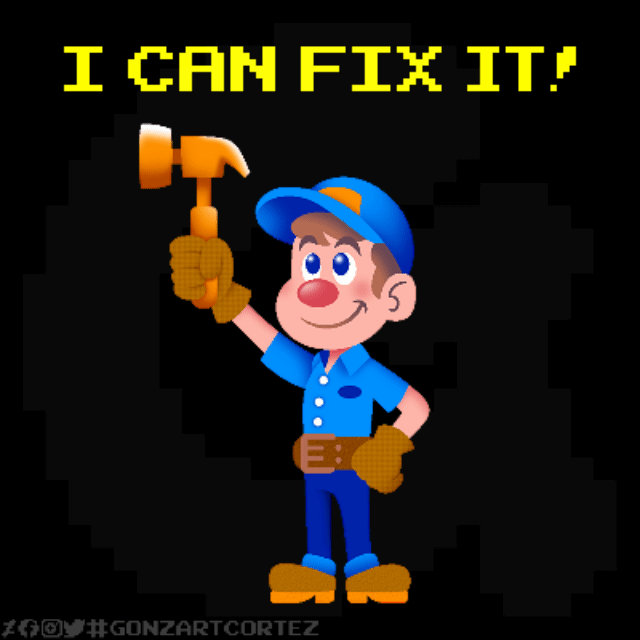 It’s hard to predict what might go wrong (presumably you’d have fixed it in this first place)
Could try to make a more intentional correspondence (TDD)
Could try to leverage tools (Fuzzing)
Test-Driven Development
19
CATEGORIZING ANALYSIS
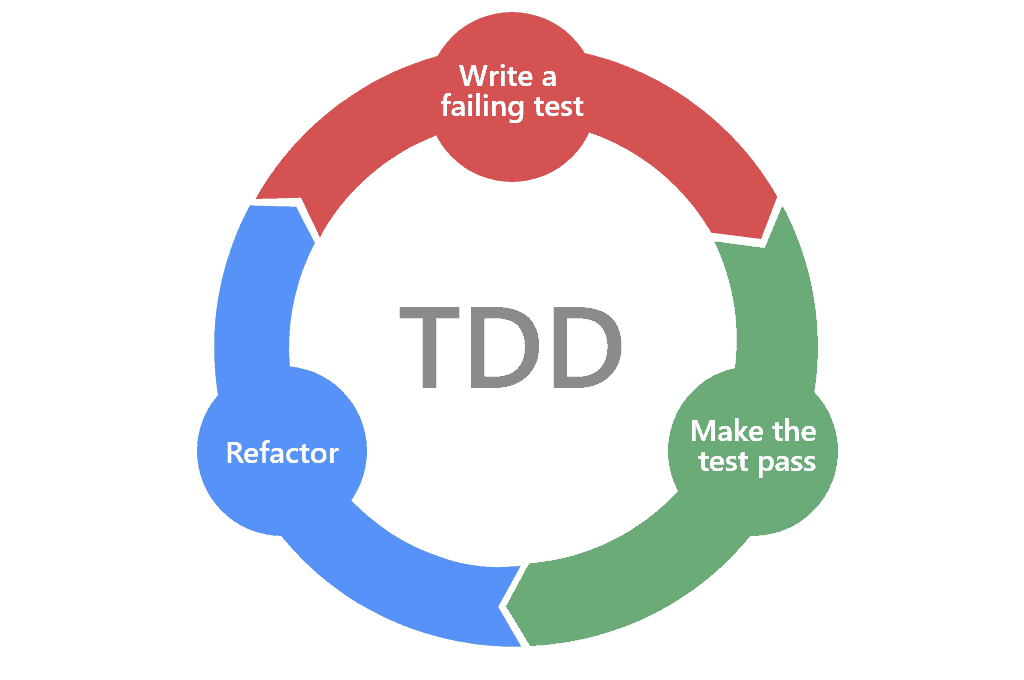 1. Write a test case (expecting it to fail)
2. Implement enough functionality to pass the test case
3. Fix up the program
(repeat)
Fuzzing
20
CATEGORIZING ANALYSIS
Automatically creating test cases
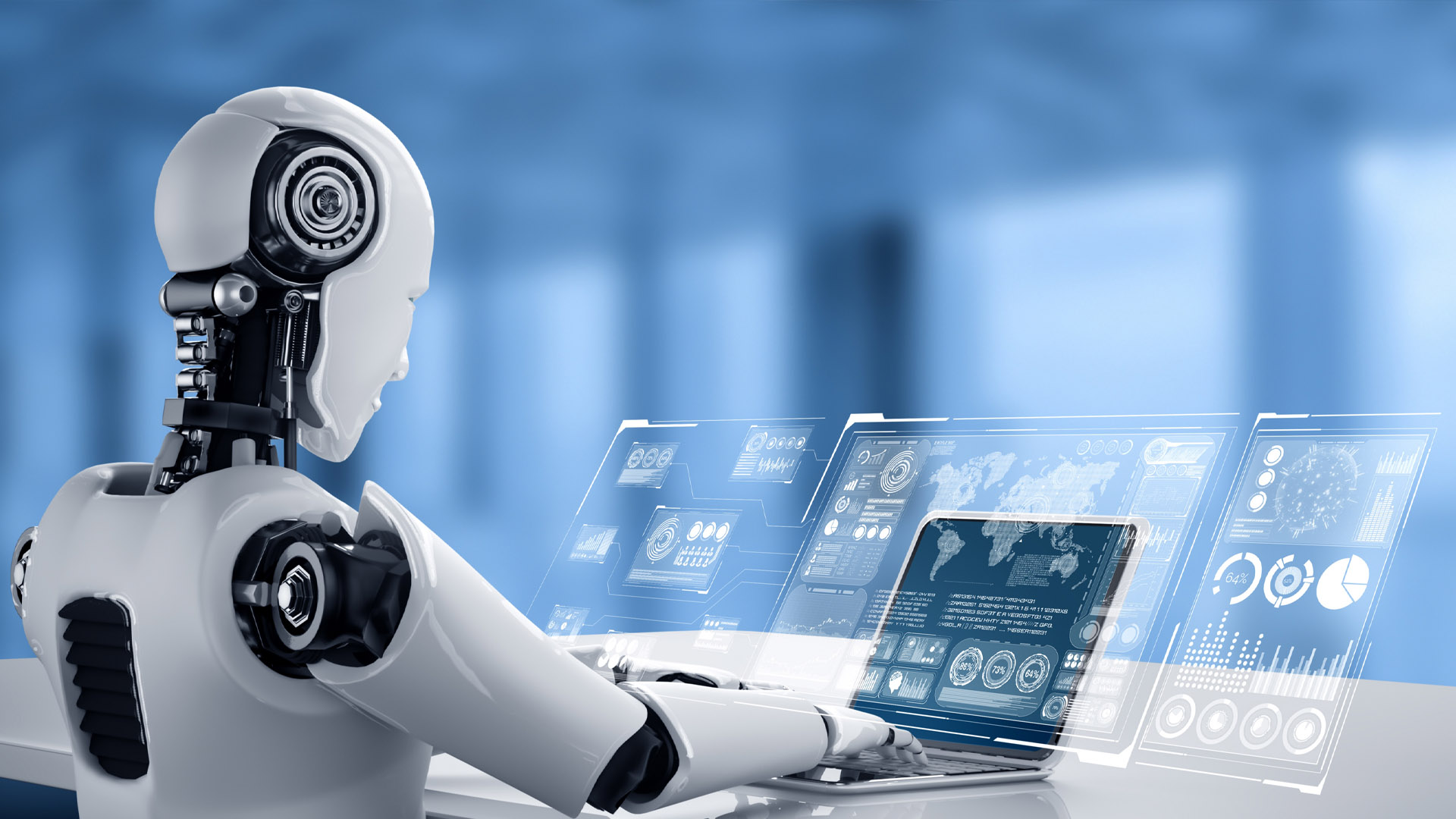 How Good IS A Dynamic Analysis?
21
CATEGORIZING ANALYSIS
At least in theory, an analysis can be measured in terms of how much of the state space is explored
Since the dynamic analysis is executing one configuration at a time, we know how many states we’re exploring
What is much harder to determine is the total number of distinct configurations
State space: the collection of 
all possible configurations
of a program
Coverage Metrics
22
CATEGORIZING ANALYSIS
int f(bool b) {
    Obj * o = null;
    int v = 2;
    if (b) {
        o = new Obj ();
        v = rand_int(); 
    }
    if (v == 2){
        o->setInvalid()
    }
    return o->property(); 
}
Line coverage
Branch coverage
Path coverage
Lecture Outline
Consequences of Rice’s Theorem
Categorizing Analyses
Dynamic
Static
Some Forms of STATIC Analysis
24
CATEGORIZING ANALYSES
Syntax Analysis
Dataflow Analysis
Abstract Interpretation
Syntax Analysis
25
Categorizing Analyses
Some troubling behavior of a program may be discoverable via simply observing syntactic structure
Analysis SPecificity
26
CATEGORIZING ANALYSIS
int f(bool b) {
    Obj * o = null;
    int v = 2;
    if (b) {
        o = new Obj ();
        v = rand_int(); 
    }
    if (v == 2){
        o->setInvalid()
    }
    return o->property(); 
}
Flow Sensitive
Analysis SPecificity
27
CATEGORIZING ANALYSIS
int f(bool b) {
    Obj * o = null;
    int v = 2;
    if (b) {
        o = new Obj ();
        v = rand_int(); 
    }
    if (v == 2){
        o->setInvalid()
    }
    return o->property(); 
}
Path Sensitive
Abstract Interpretation
28
Categorizing Analyses
(Over)approximate the state of the program
(Over)approximate the domain of values
Abstract Interpretation
29
Categorizing Analyses
(Over)approximate the state of the program
(Over)approximate the domain of values
Anything that isn’t crystal clear to a static analysis tool probably isn’t clear to your fellow programmers, either. The classic hacker disdain for “bondage and discipline languages” is short-sighted – the needs of large, long-lived, multi-programmer projects are just different than the quick work you do for yourself
- John Carmack
Overview Done!
30
Categorizing Analyses
We’ll cover many of these techniques (and more!)

Next up:
Looking at the kinds of program flaws that can cause problems
Start looking at toolsets to build our analyses
Lecture END!
Consequences of Rice’s Theorem
Categorizing Analyses
Dynamic
Static
32
33
Anything that isn’t crystal clear to a static analysis tool probably isn’t clear to your fellow programmers, either. The classic hacker disdain for “bondage and discipline languages” is short-sighted – the needs of large, long-lived, multi-programmer projects are just different than the quick work you do for yourself.John Carmack's Static Code Analysis post